এই মডেল কন্টেন্টটি পাঠদানের পূর্বে অনুগ্রহপূর্বক কন্টেন্টটি একবার দেখে নিন এবং স্লাইডের সংগে দেয়া নির্দেশনা ভালভাবে পড়ে নিন। পাঠদানে নিজস্ব কৌশল প্রয়োগে  প্রয়োজনে নির্মাতার সংগে যোগাযোগ করুন। কন্টেন্টটি ব্যবহারের জন্য আপনাকে অজস্র ধন্যবাদ।
1
Sunday, October 9, 2016
মিজানুর - গাইবান্ধা
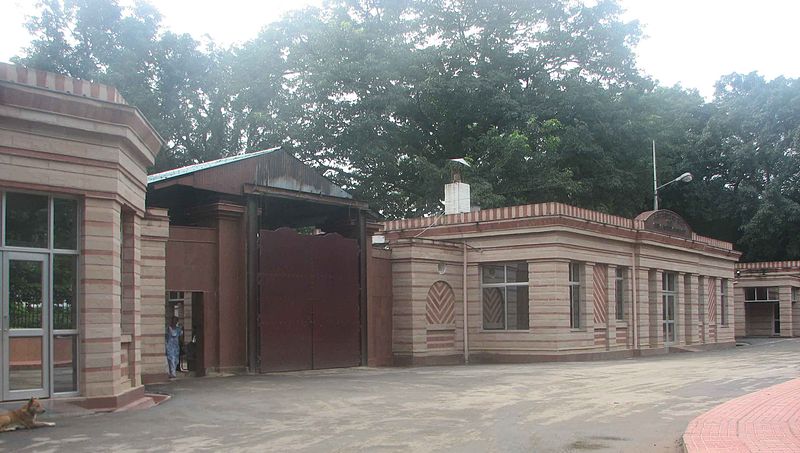 সকল শিক্ষার্থীকে
      স্বাগতম
Sunday, October 9, 2016
মিজানুর - গাইবান্ধা
2
[Speaker Notes: এখানে পাঠের সঙ্গে সাদৃশ্যপূর্ণ অন্য কোন চিত্র ব্যবহার করা যেতে পারে। উল্লেখ্য, স্বাগতম স্লাইডেই পাঠের বিষয় ফুটে ওঠে এমন চিত্রে ব্যবহার করা যেতে পারে।]
শিক্ষক পরিচিতি
পরিচিতি
পাঠ পরিচিতি
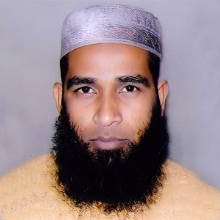 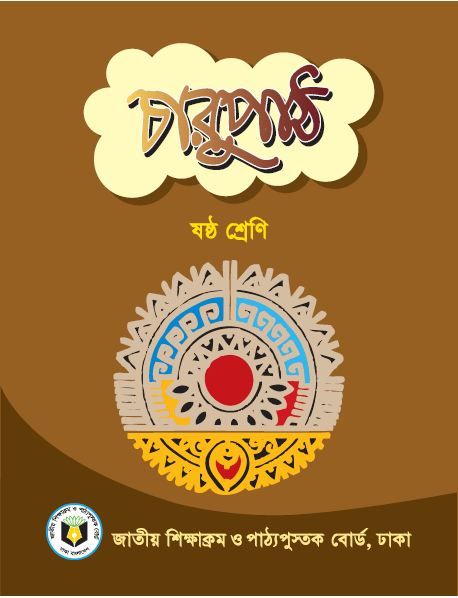 মোঃ মিজানুর রহমান 
সহকারী শিক্ষক (বাংলা ) 
গাইবান্ধা সরকারি উচ্চ বালক বিদ্যালয়। 
মুঠোফোন- 01717016140 
 asrumijan@gmail.com
বিষয়: বাংলা ১ম পত্র
(গদ্য- তৃতীয় অংশ)  
শ্রেণি: ৬ষ্ঠ   
সময়: ৫০ মিনিট
10/9/2016
MIJANUR-GAIBANDHA
3
10/9/2016
mijanur-ggbhs
4
[Speaker Notes: এই ভিডিওটি দেখানোর মাধ্যমে পাঠ শিরোনাম বের করে আনার চেষ্ঠা করা যেতে পারে।]
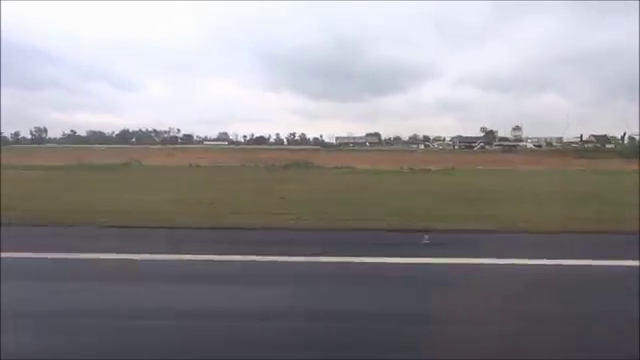 রাঁচি শহরটা অপেক্ষাকৃত কী ধরণের ভূমিতে অবস্থিত ছিল?
সমতল ভূমিতে।
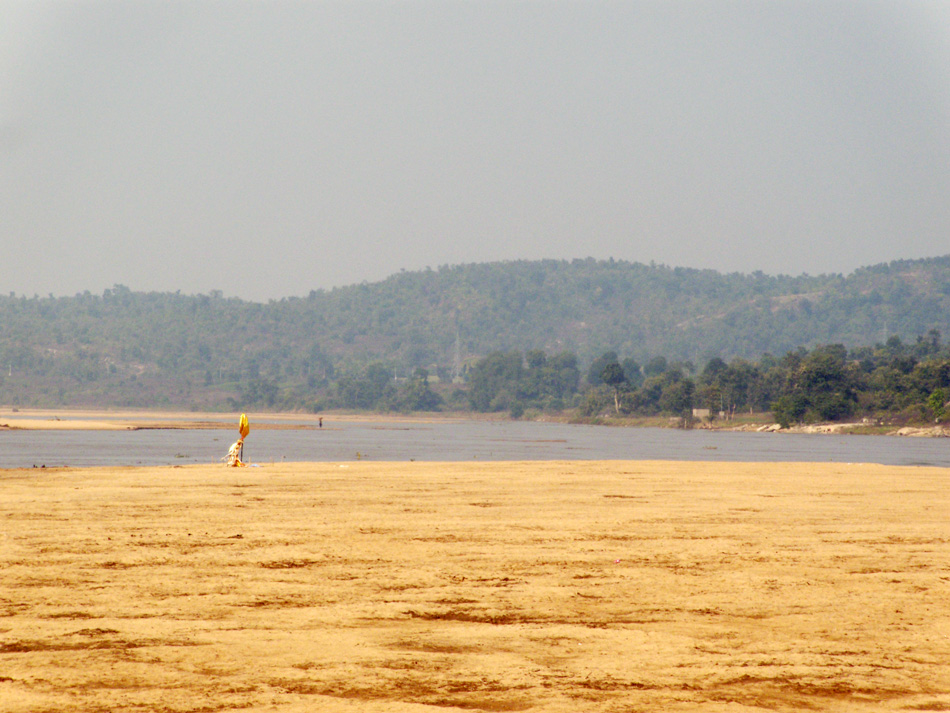 পাহাড়ের চূড়ায়।
কোথায় দাঁড়ালে সমস্ত শহরটি দেখা যায় ?
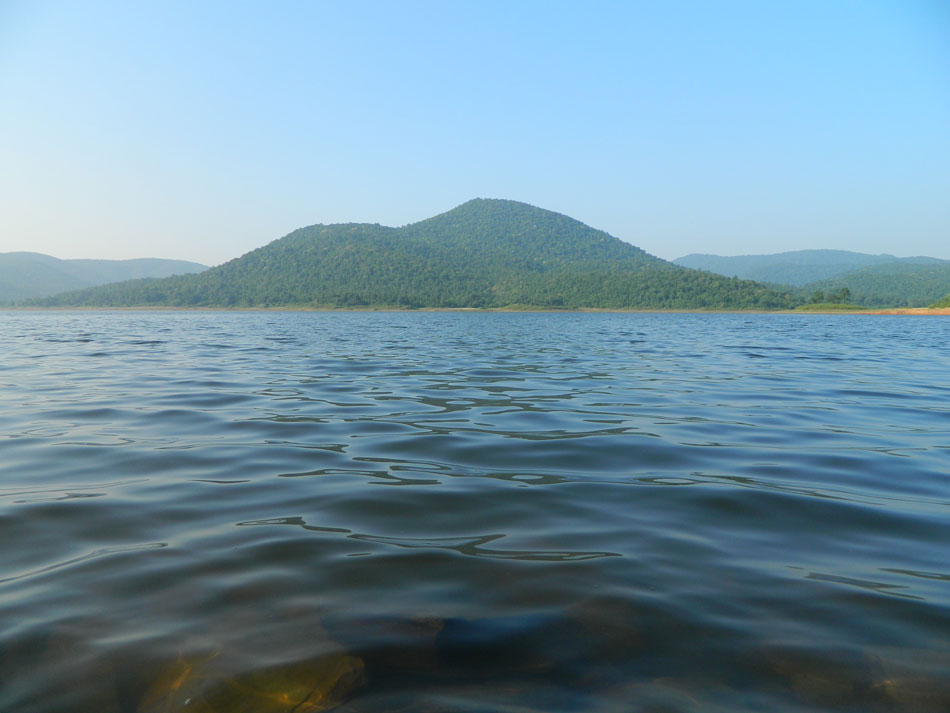 বড় সুন্দর।
‘রাঁচির ফাঁকে’ নামক অংশটি দেখতে কেমন?
[Speaker Notes: স্লাইডে উল্লিখিত প্রশ্নোত্তরের পর শিক্ষক শিক্ষার্থীদের জিজ্ঞাসা করবেন এই তথ্যগুলো আমরা কোথায় পেয়েছি । এভাবে রাঁচি ভ্রমণ কথাটি শিক্ষার্থীদের মাঝ থেকে বের করে আনা যেতে পারে ।]
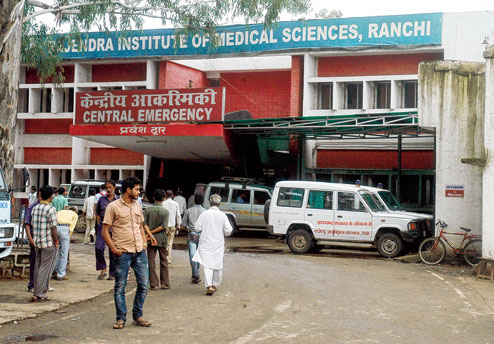 রাঁচি ভ্রমণ
তৃতীয় অংশ
এস.ওয়াজেদ আলি
10/9/2016
mijanur-ggbhs
6
শিখনফল
এ পাঠ শেষে শিক্ষার্থীরা
নির্দিষ্ট অংশটুকু ( নদীর অনতিদূরে --- কান্না জুড়ে দিল ) শুদ্ধ উচ্চারণে পড়তে পারবে।
বর্ষীয়সী, গুলি-ডাণ্ডা, নিয়তি শব্দের অর্থ বলতে পারবে এবং অনুচ্ছেদ রচনা করতে পারবে। 
রাঁচির বিখ্যাত মানসিক হাসপাতালের পরিচয় -বর্ণনা করতে পারবে।
‘উটরুং ফল’ নামক বিখ্যাত জলপ্রপাতের পরিচয় ব্যাখ্যা করতে পারবে।
10/9/2016
mijanur-ggbhs
7
আদর্শ পাঠ
নদীর অনতিদূরে নাতি-উচ্চ একটি বিস্তীর্ণ ঢিপির উপর রাঁচির বিখ্যাত মানসিক হাসপাতাল এর উদ্যান –পরিবেষ্টিত প্রাসাদোপম অট্টালিকারাজি বিরাজ করছে। এই হাসপাতালে মানসিক রোগের চিকিৎসা করা হয়। স্থানটির পরিচ্ছন্নতা অতুলনীয়। একবার সেখানে গেলে হাসপাতালের কর্তৃপক্ষদের অজস্র প্রশংসা না করে পারা যায় না।
10/9/2016
mijanur-ggbhs
8
[Speaker Notes: শিক্ষক নিজে আদর্শ পাঠ দিবেন শিক্ষার্থীরা অনুসরণ করবে।]
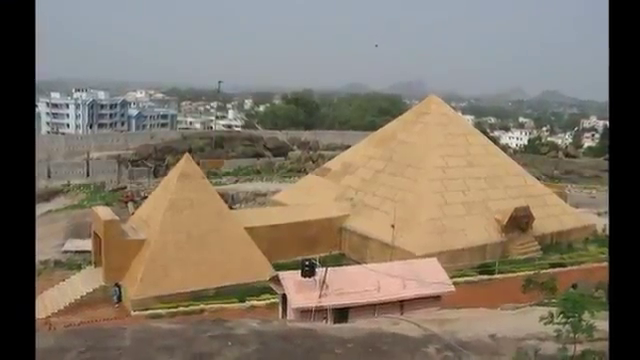 সরবপাঠ
10/9/2016
mijanur-ggbhs
9
[Speaker Notes: শিক্ষার্থীরা নিজেরা সরবে পাঠ করবেন।]
শব্দার্থ
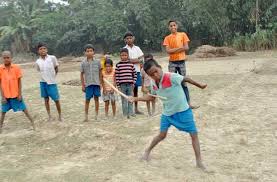 গুলি-ডাণ্ডা
এক প্রকার খেলা।
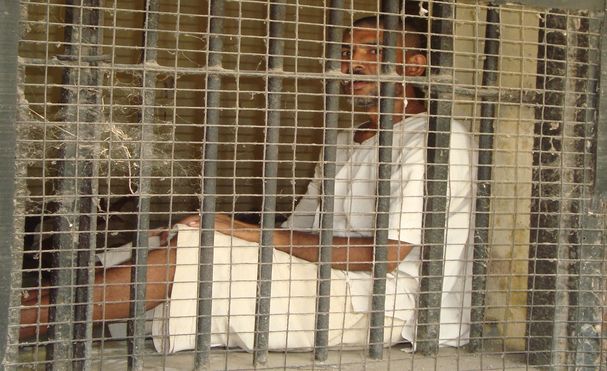 নিয়তি
ভাগ্য।
10/9/2016
mijanur-ggbhs
10
[Speaker Notes: শিক্ষক শব্দের পাশাপাশি ছবি দেখিয়ে শব্দার্থ জিজ্ঞাসা করবেন এবং পরবর্তীতে শব্দের অর্থ দেখাবেন।]
অতিশয় বৃদ্ধ নারী।
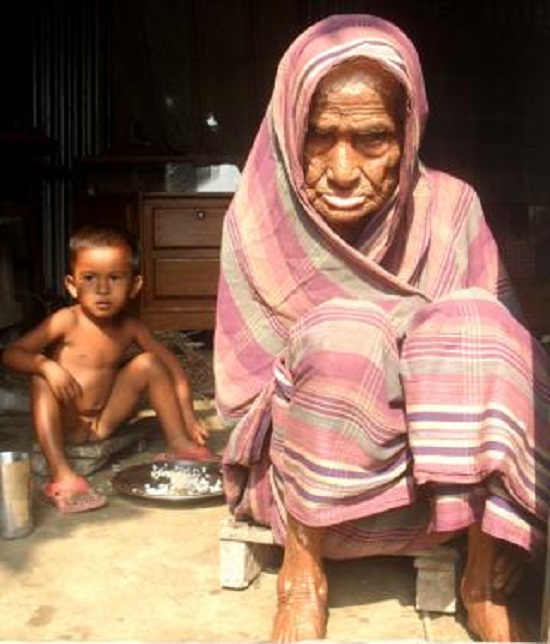 বর্ষীয়সী
10/9/2016
mijanur-ggbhs
11
[Speaker Notes: শিক্ষক শব্দের পাশাপাশি ছবি দেখিয়ে শব্দার্থ জিজ্ঞাসা করবেন এবং পরবর্তীতে শব্দের অর্থ দেখাবেন।]
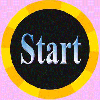 একক কাজ
গুলি-ডাণ্ডা, নিয়তি, বর্ষীয়সী
উপরিউক্ত শব্দগুলো দিয়ে ৩/৫ টি বাক্যের একটি অনুচ্ছেদ লেখ।
10/9/2016
MIJANUR-GAIBANDHA
12
[Speaker Notes: একক কাজ দিয়ে শিক্ষার্থীরা তা খাতায় লিখছে কিনা তা তদারকি করলে ভাল হয় ।]
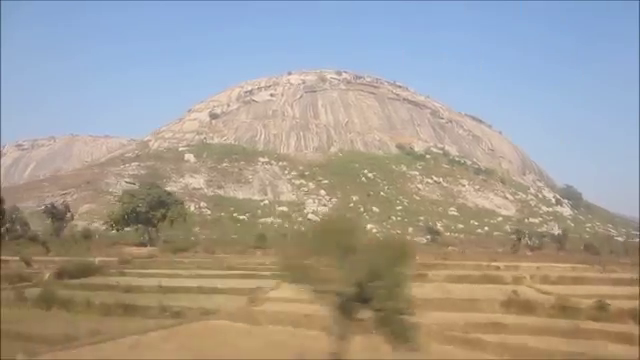 রাঁচিতে বিস্তীর্ণ ঢিপির উপর
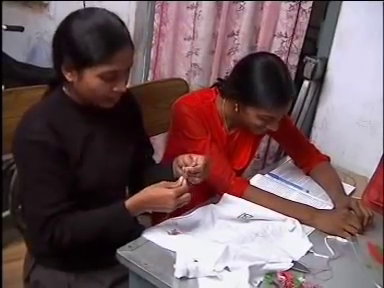 সেলাইয়ের কাজে ব্যস্ত
মানসিক হাসপাতাল
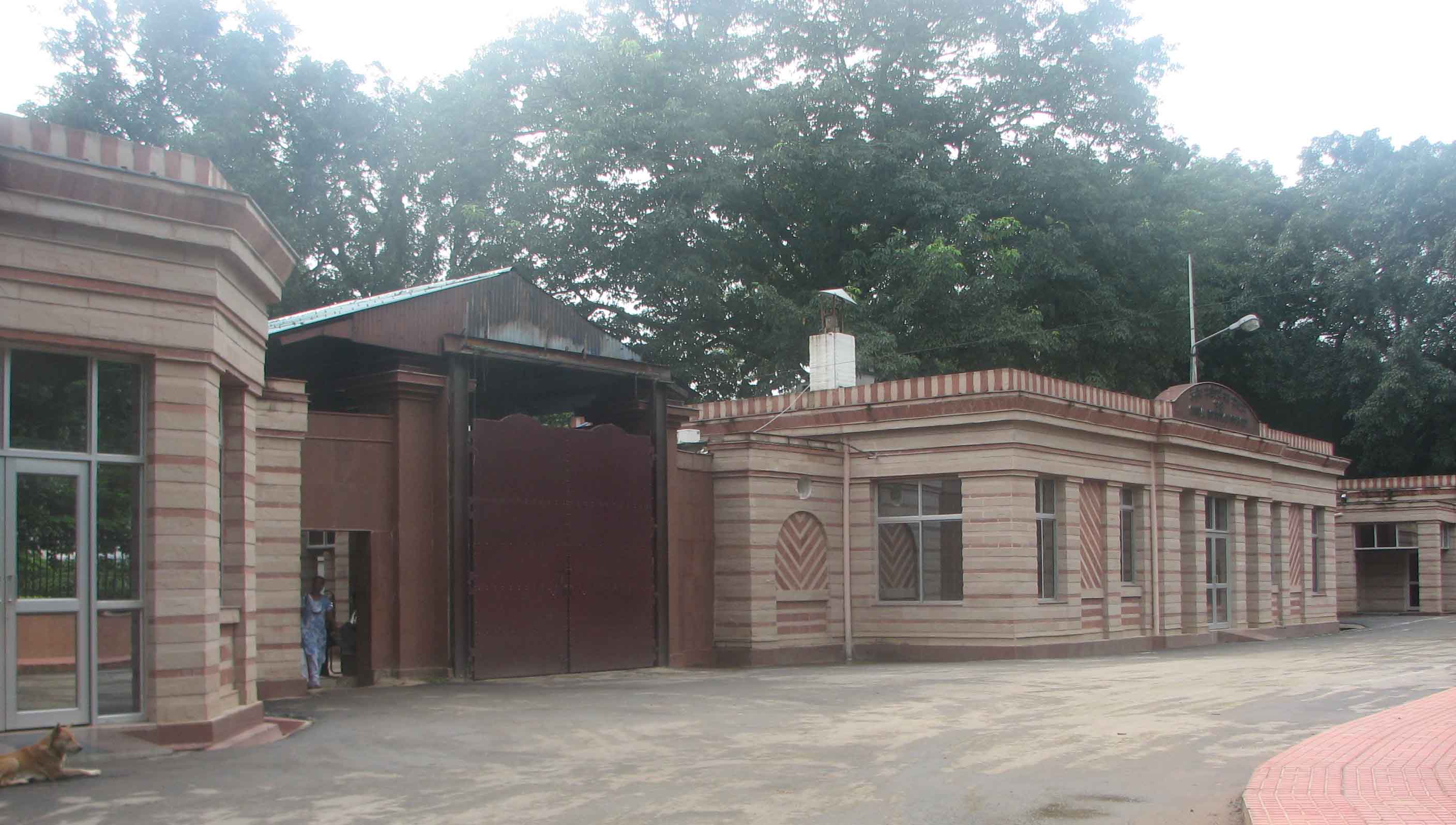 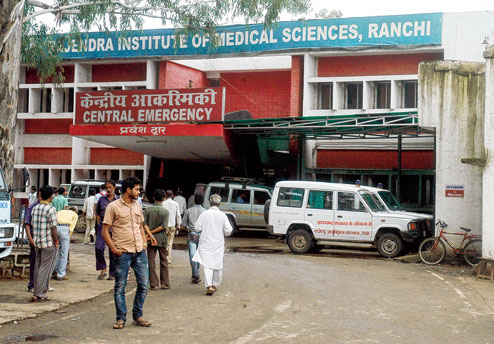 পরিচ্ছন্নতা অতুলনীয়
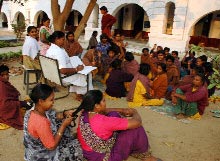 অনেকগুলি ব্যাধিগ্রস্ত স্ত্রীলোক
10/9/2016
mijanur-ggbhs
13
[Speaker Notes: পাঠ বিশ্লেষণের জন্য এই স্লাইডটি দেখানো যেতে পারে ।]
নদীর অনতিদূরে নাতি-উচ্চ একটি বিস্তীর্ণ ঢিপির উপর রাঁচির বিখ্যাত মানসিক হাসপাতাল এর উদ্যান –পরিবেষ্টিত প্রাসাদোপম অট্টালিকারাজি 
বিরাজ করছে।
10/9/2016
mijanur-ggbhs
14
[Speaker Notes: এই ভিডিওটি দেখিয়ে জোড়ায় কাজ দেয়া যেতে পারে।]
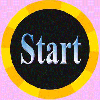 জোড়ায় কাজ
রাঁচির বিখ্যাত মানসিক হাসপাতালের বৈশিষ্ট্য তুলে ধর।
10/9/2016
MIJANUR-GAIBANDHA
15
[Speaker Notes: জোড়ায় কাজ দিয়ে শিক্ষার্থীরা তা খাতায় লিখছে কিনা তা তদারকি করলে ভাল হয়]
একটি ঘরে দেখলুম আশ্রম-বাসিনীরা সেলাইয়ের কাজে ব্যস্ত আছেন। তাদের শিল্প-নিপুণতার কতকগুলি সুন্দর নিদর্শনও সেখানে দেখতে পেলুম।
10/9/2016
16
mijanur-ggbhs
[Speaker Notes: এই ভিডিওটি দেখিয়ে জোড়ায় কাজ দেয়া যেতে পারে।]
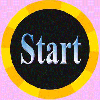 জোড়ায় কাজ
হাসপাতালের আশ্রম-বাসিনীরা কিভাবে সময় কাটায় ৫/৭ বাক্যে তার বর্ণনা দাও।
10/9/2016
MIJANUR-GAIBANDHA
17
[Speaker Notes: জোড়ায় কাজ দিয়ে শিক্ষার্থীরা তা খাতায় লিখছে কিনা তা তদারকি করলে ভাল হয় ।]
10/9/2016
mijanur-ggbhs
18
[Speaker Notes: এই ভিডিওটি দেখিয়ে জোড়ায় কাজ দেয়া যেতে পারে।]
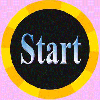 জোড়ায় কাজ
‘উটরুং ফল’ সম্পর্কে ৫/৭ টি বাক্য লেখ।
10/9/2016
MIJANUR-GAIBANDHA
19
[Speaker Notes: জোড়ায় কাজ দিয়ে শিক্ষার্থীরা তা খাতায় লিখছে কিনা তা তদারকি করলে ভাল হয়]
10/9/2016
mijanur-ggbhs
20
[Speaker Notes: এই ভিডিওটি দেখিয়ে জোড়ায় কাজ দেয়া যেতে পারে।]
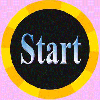 জোড়ায় কাজ
কেন লেখক ঝর্ণা দেখার সংকল্প ত্যাগ করে ঘরে ফিরে যাওয়াকেই সমীচীন বলে মনে করেছিল?
10/9/2016
MIJANUR-GAIBANDHA
21
[Speaker Notes: জোড়ায় কাজ দিয়ে শিক্ষার্থীরা তা খাতায় লিখছে কিনা তা তদারকি করলে ভাল হয় ।]
10/9/2016
mijanur-ggbhs
22
[Speaker Notes: এই ভিডিওটি দেখিয়ে দলীয় কাজ দেয়া যেতে পারে।]
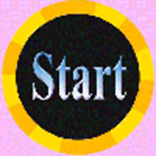 দলীয় কাজ
বান্দরবন ভ্রমণের সাথে লেখকের রাঁচি ভ্রমণের কী মিল খুঁজে পাওয়া যায় তা ব্যাখ্যা কর।
10/9/2016
MIJANUR-GAIBANDHA
23
[Speaker Notes: দলীয় কাজ দিয়ে শিক্ষার্থীরা তা খাতায় লিখছে কিনা তা তদারকি করলে ভাল হয় ।]
মূল্যায়ন
নদীর অনতিদূরে বিস্তীর্ণ ঢিপির উপর কী অবস্থিত ছিল?
মানসিক হাসপাতাল
মানসিক হাসপাতালের স্ত্রীলোকটির বাড়ি কোথায় ছিল?
কলকাতাতে
গুলি-ডাণ্ডা খেলার কথা বললে
লেখকেরা কখন বুঝতে পেরেছিল যে তাঁরা মানসিক রোগীর সঙ্গে আলাপ করছিলেন?
একটি বিখ্যাত জলপ্রপাত
উটরুং ফল কী ?
১৫/১৬ মাইল দূরে
রাঁচি শহর থেকে ঊটরুং ফল কত দূরে অবস্থিত ছিল?
২/৩ মাইল দূরে
সুবর্ণরেখা নদীর তীর থেকেও ঝর্ণাটি কত দূরে অবস্থিত ছিল?
[Speaker Notes: শিক্ষক শিক্ষার্থীদের মূল্যায়নের প্রশ্ন করে ফলাবর্তন প্রদান করবেন। 
 রাঁচির বিখ্যাত মানসিক হাসপাতাল, কলকাতাতে , গুলি-ডাণ্ডা খেলার কথা বললে , একটি বিখ্যাত জলপ্রপাত, ১৫/১৬ মাইল দূরে , ২/৩ মাইল দূরে ।]
বাংলাদেশের কিছু সরকারি হাসপাতালের যেমন বেহাল দশা তেমনি অপরিস্কার ও অস্বাস্থ্যকর। এখানে রোগী গেলে আরও বেশি অসুস্থ হয়ে হয়ে পড়ে। কিন্তু রোগ নিরাময়ের জন্য দরকার পরিচ্ছন্ন ও সুস্থ পরিবেশ, সঠিক সেবা।
অ্যাকশন বাটন ব্যবহার করে নিচের প্রশ্নের  উত্তর দাও
উদ্দীপকটি ‘রাঁচি ভ্রমণ’- এর যে বিশেষ অংশকে মনে করিয়ে দেয়?
রাঁচি শহরের প্রাকৃতিক দৃশ্য 
রাঁচির Mental Hospital 
লেখকের পরিচয়
উত্তর সঠিক হয়েছে
আবার চেষ্টা কর
নিচের কোনটি সঠিক ?
গ.  iii
খ.  ii
ঘ. i ও ii
ক. i
[Speaker Notes: শিক্ষক শিক্ষার্থীদের প্রশ্ন করে সঠিক উত্তর নির্দেশ করবেন। এই স্লাইডটিতে অ্যাকশন বাটনের ব্যবহার করা হয়েছে। প্রতিটি উত্তরে মাউস ক্লিক করলেই “ আবার চেষ্টা কর/ উত্তর সঠিক হয়েছে” অডিওটি শুনতে পাবেন।]
অ্যাকশন বাটন ব্যবহার করে নিচের প্রশ্নের  উত্তর দাও
উদ্দীপকের হাসপাতালের পরিবেশের সাথে ‘রাঁচি ভ্রমণ’-এর
 Mental Hospital এর বৈসাদৃশ্য -
আবার চেষ্টা কর
i. Hospital এর পরিবেশ 
 ii. সেবার মান 
iii. পরিস্কার –পরিচ্ছন্নতা
উত্তর সঠিক হয়েছে
নিচের কোনটি সঠিক ?
গ. iiও iii
খ. i ও iii
ঘ. i ,ii ও iii
ক. i ও ii
[Speaker Notes: শিক্ষক শিক্ষার্থীদের প্রশ্ন করে সঠিক উত্তর নির্দেশ করবেন। এই স্লাইডটিতে অ্যাকশন বাটনের ব্যবহার করা হয়েছে। প্রতিটি উত্তরে মাউস ক্লিক করলেই “ আবার চেষ্টা কর/ উত্তর সঠিক হয়েছে” অডিওটি শুনতে পাবেন।]
বাড়ির কাজ
‘রাঁচি ভ্রমণ’ গল্পের আলোকে তোমার ব্যক্তিগত ভ্রমণের অভিজ্ঞতা ১০/১২ লাইনে  লিখে আনবে।
[Speaker Notes: এখানে পাঠের সঙ্গে সাদৃশ্যপূর্ণ অন্য কোন বাড়ির কাজ দেয়া যেতে পারে।]
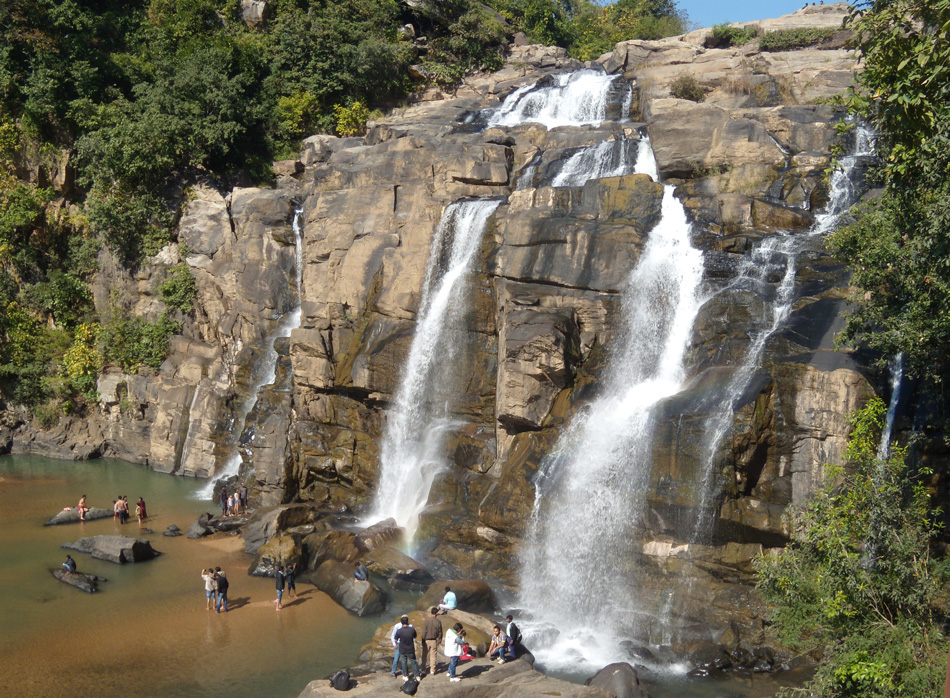 সকল শিক্ষার্থীকে
      ধন্যবাদ
Sunday, October 9, 2016
মিজানুর - গাইবান্ধা
28
[Speaker Notes: এখানে পাঠের সঙ্গে সাদৃশ্যপূর্ণ অন্য কোন বাড়ির কাজ দেয়া যেতে পারে।]
কৃতজ্ঞতা স্বীকার
শিক্ষামন্ত্রণালয়, মাউশি, এনসিটিবি ও এটুআই এর সংশ্লিষ্ট কর্মকর্তাবৃন্দ
এবং কন্টেন্ট সম্পাদক হিসেবে যাঁদের নির্দেশনা, পরামর্শ ও তত্ত্বাবধানে এই মডেল কন্টেন্ট সমৃদ্ধ হয়েছে তাঁরা হলেন:

জনাব মো: ফেরদৌস হোসেন, সহযোগী অধ্যাপক,বাংলা, টিটিসি, খুলনা।
জনাব নিগার সুলতানা, সহকারী অধ্যাপক, বাংলা, ফেনী সরকারি কলেজ ,ফেনী।  
জনাব জেসমীন  জাহান খানম , প্রভাষক , বাংলা, টিটিসি (মহিলা), ময়মনসিংহ।
29